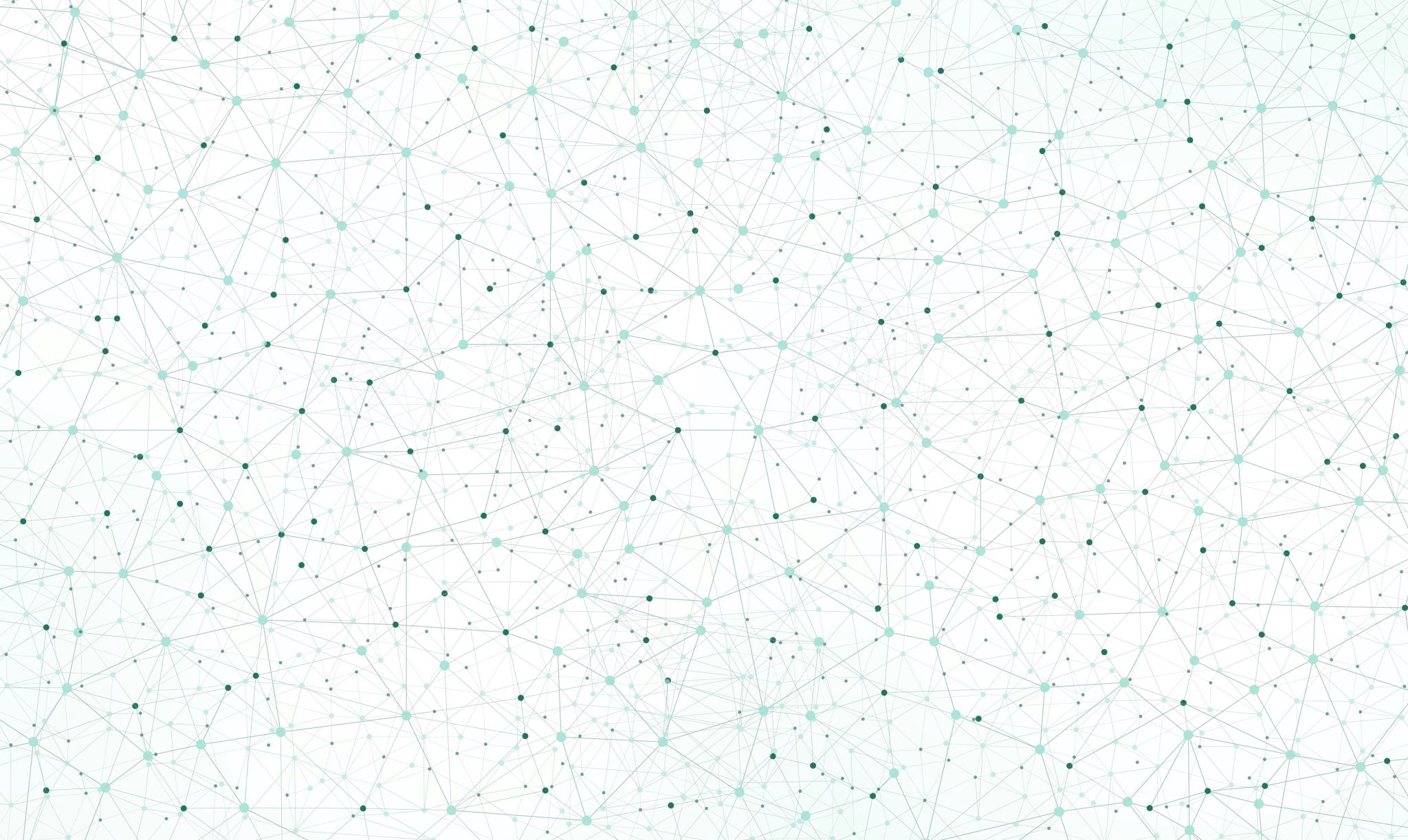 G-COR update
From Pilot to Global
Global Cardio Oncology Registry (G-COR)
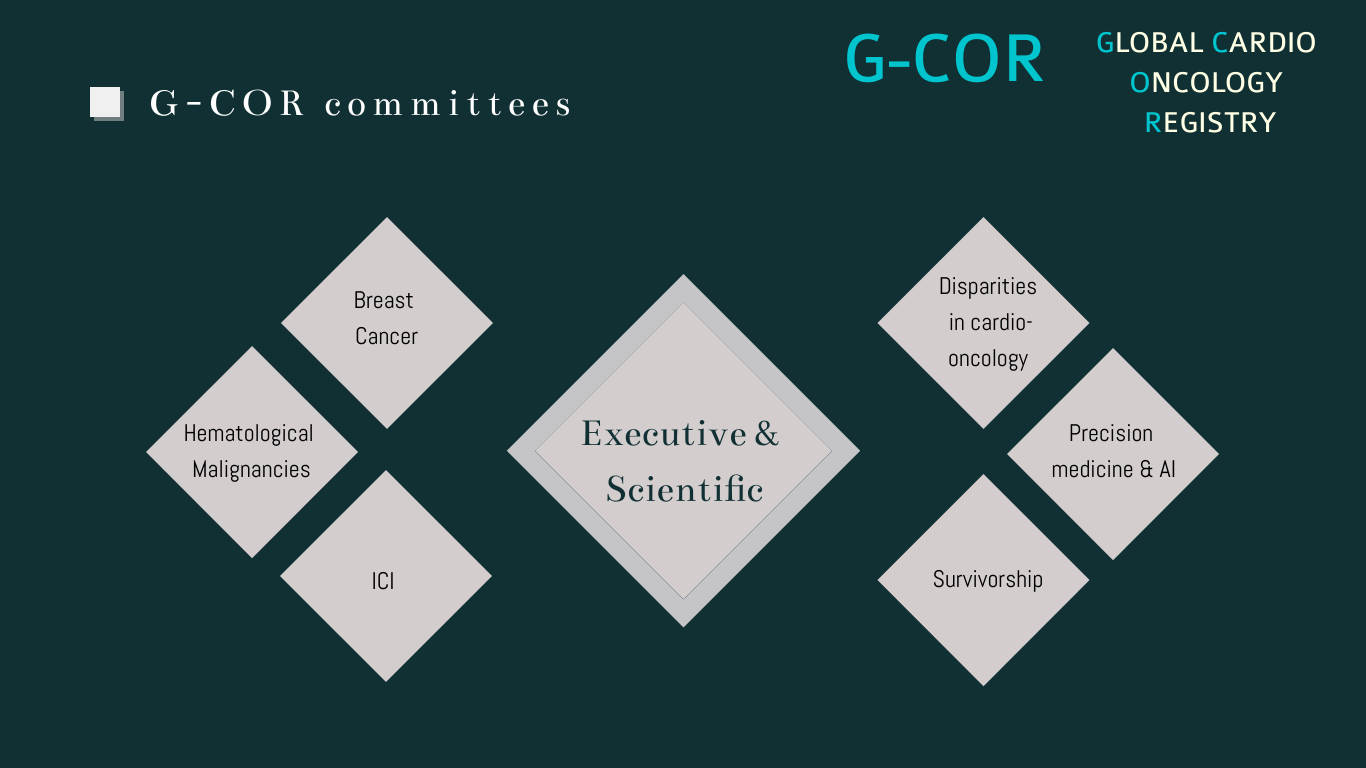 G-COR: Cardio-Oncology (CO) Programs volumes
Global Cardio Oncology Registry (G-COR)
G-COR: Present and Future
G-COR Updates
Pilot Phase – Started enrolling US centers. 14 centers are active. 10 in process.
Global Phase – expected late  2023
Pilot Phase – breast cancer patients only 

Global phase – Breast, Hematological, ICI cancer patients
Plan activation of additional US sites and start of global phase in 2023
ClinicalTrials.gov. IRB 22-211. NCT05598879
G-COR Pilot. Active sites April 2023